Поход Александра Македонского на Восток
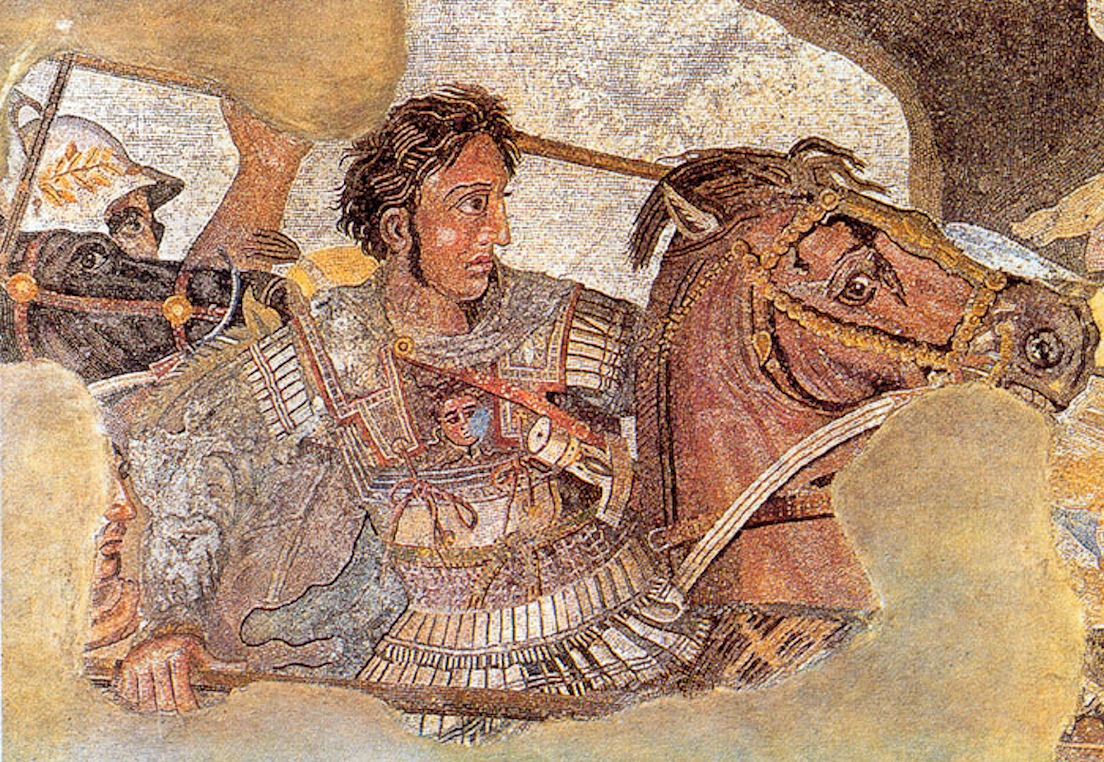 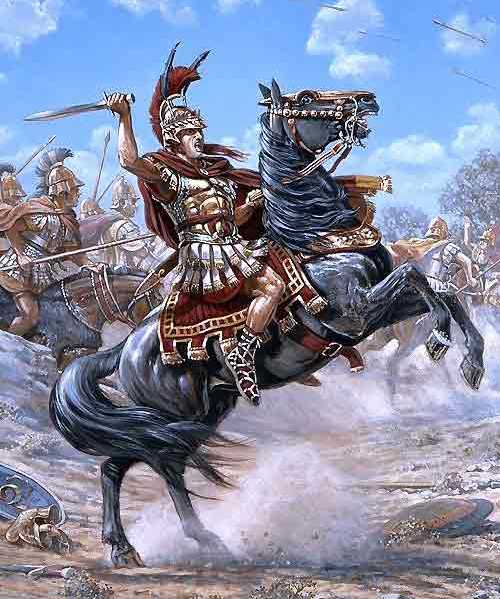 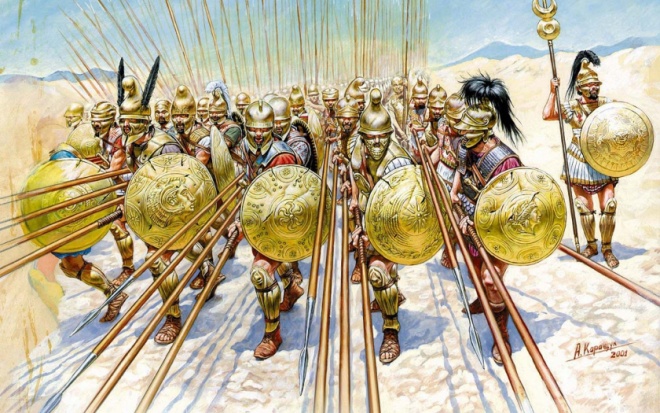 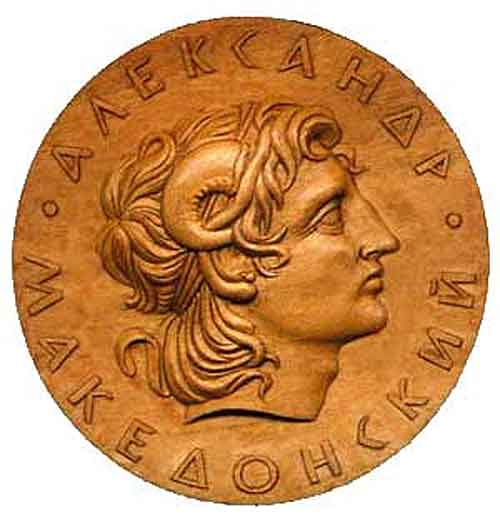 В 334 году армия македонского царя переправились через Геллеспонт (Дарданеллы)
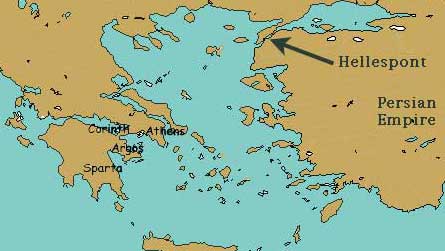 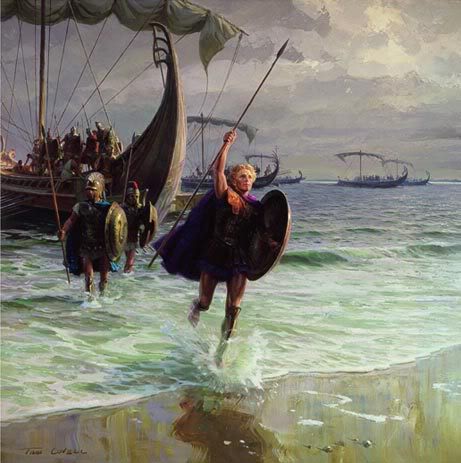 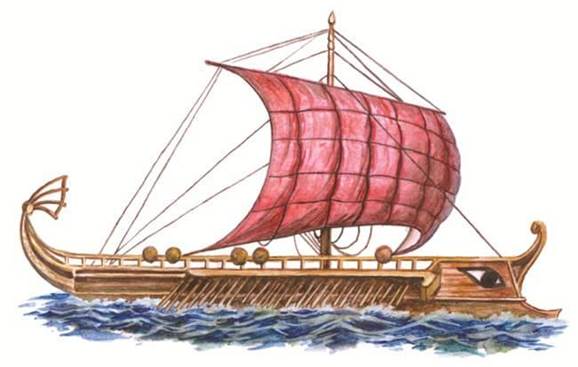 [Speaker Notes: В 334 году армия македонского царя переправились через Геллеспонт (современные Дарданеллы), началась война под лозунгом отмщения персам за поруганные греческие святыни Малой Азии.]
333 г до н.э. Битва на реке Граник
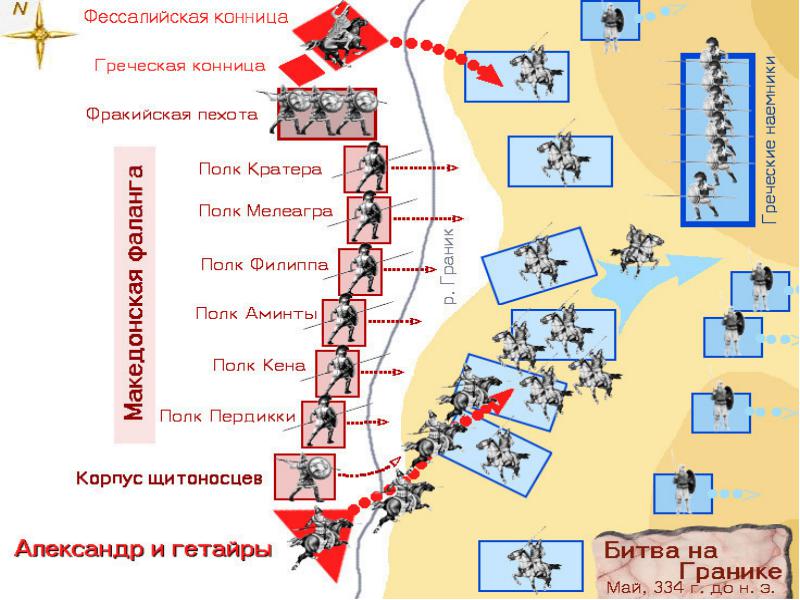 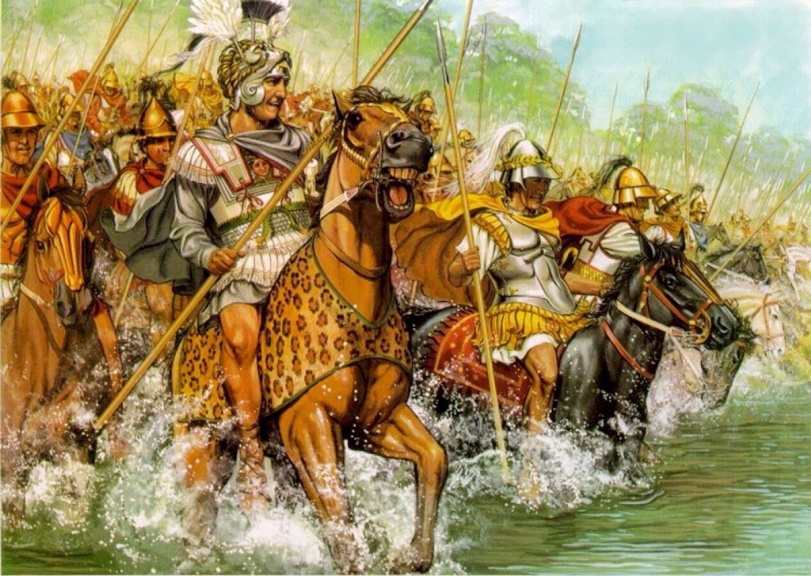 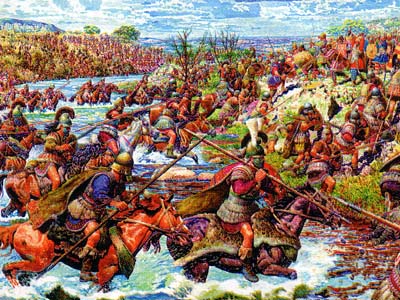 [Speaker Notes: На первом этапе военных действий Александру Македонскому противостояли персидские сатрапы, управлявшие Малой Азией. Их 60-тысячное войско было разгромлено в 333 году в битве при реке Граник, после чего греческие города Малой Азии были освобождены.]
Битва при Иссе
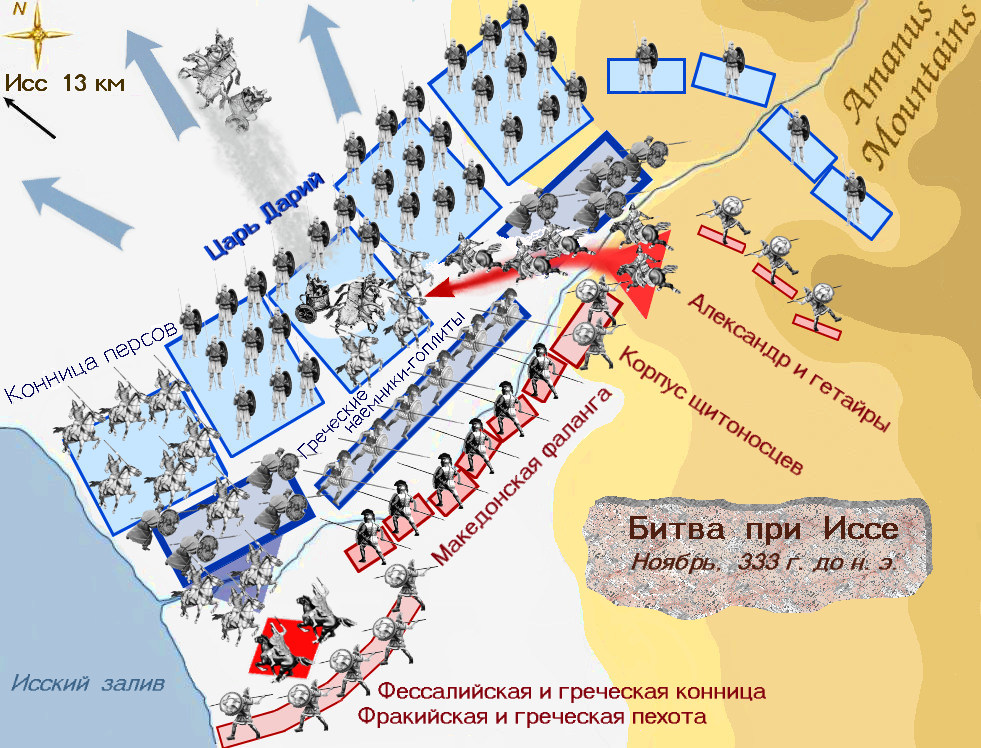 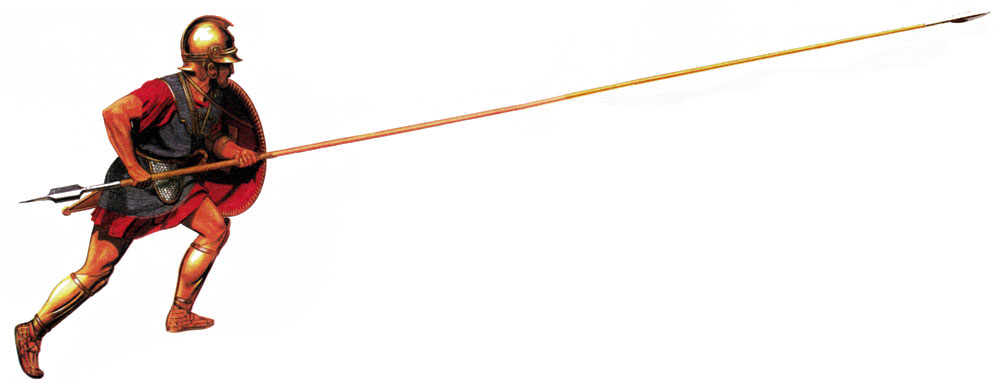 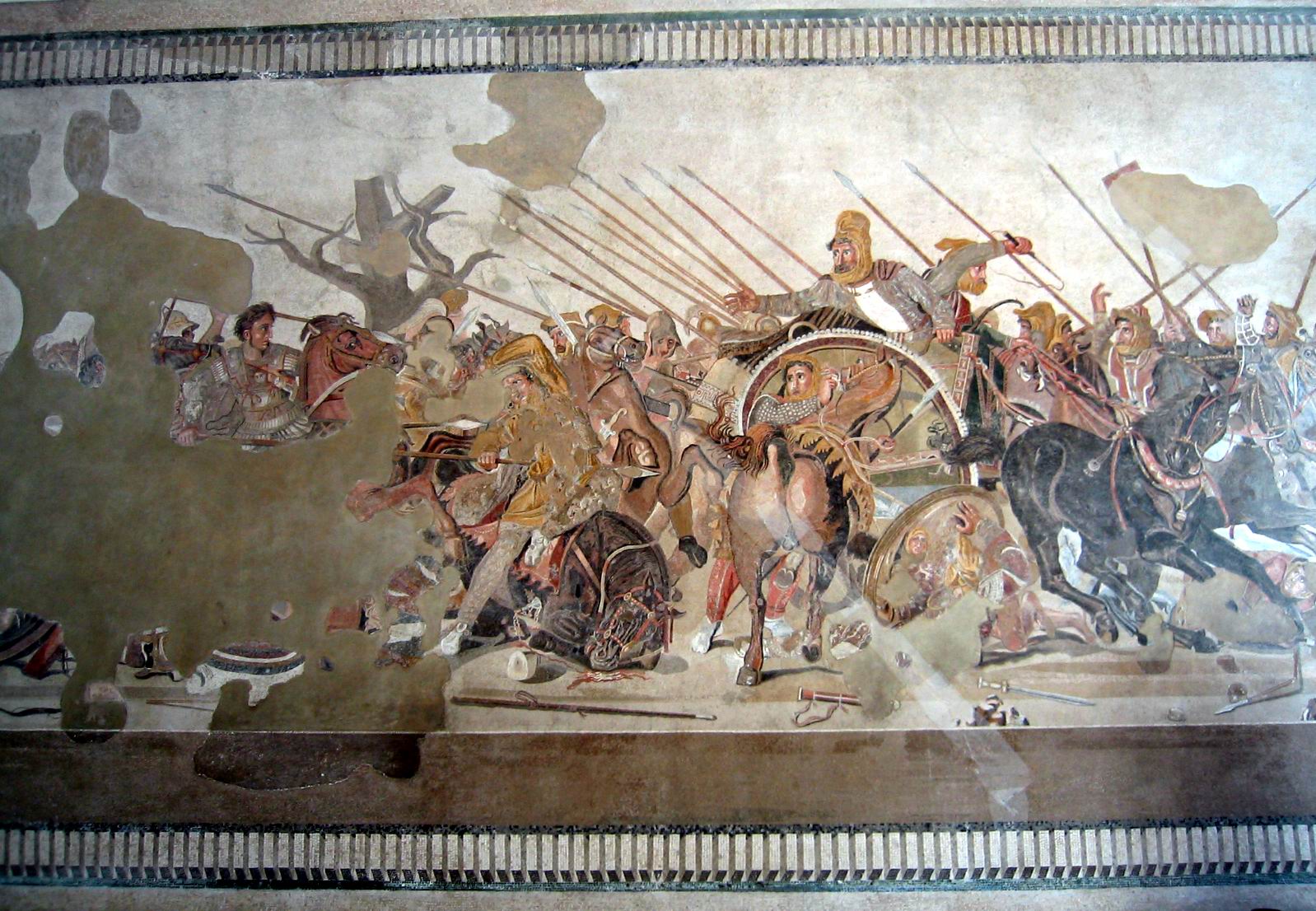 Битва при Иссе. Копия картины Филоксена Эритрейского. Мозаика из Помпей. Неаполь, Национальный музей.
[Speaker Notes: Однако государство Ахеменидов обладало огромными людскими и материальными ресурсами. Царь Дарий III, собрав лучшие войска со всех концов своей страны, двинулся навстречу Александру, но в решающем сражении при Иссе вблизи границы Сирии и Киликии (район современного Искандеруна, Турция) его 100-тысячное войско было разбито, а сам он едва спасся бегством.]
Штурм города Тир
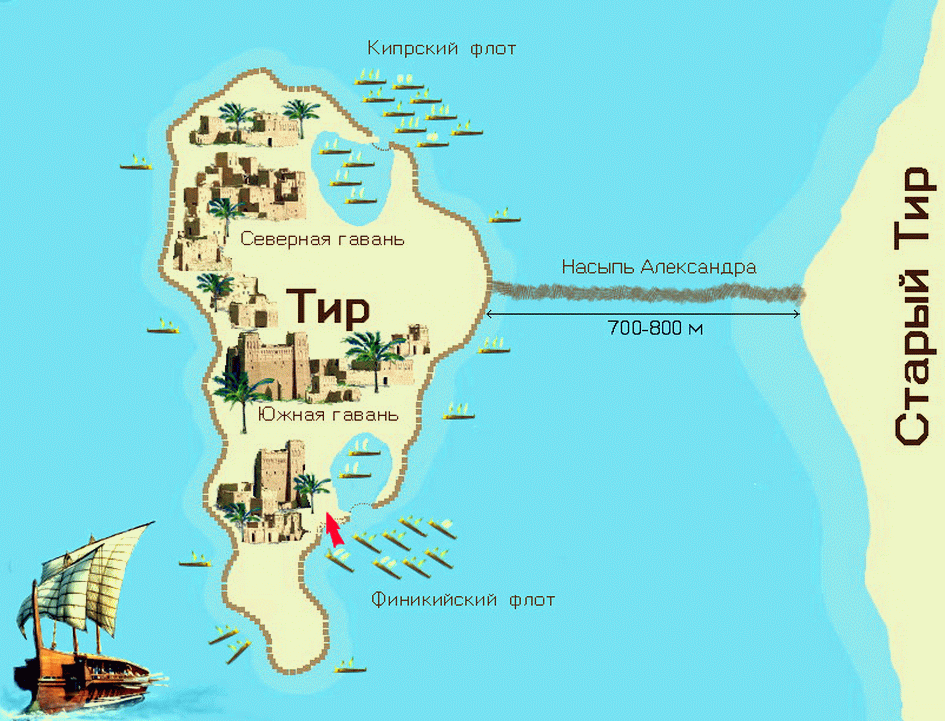 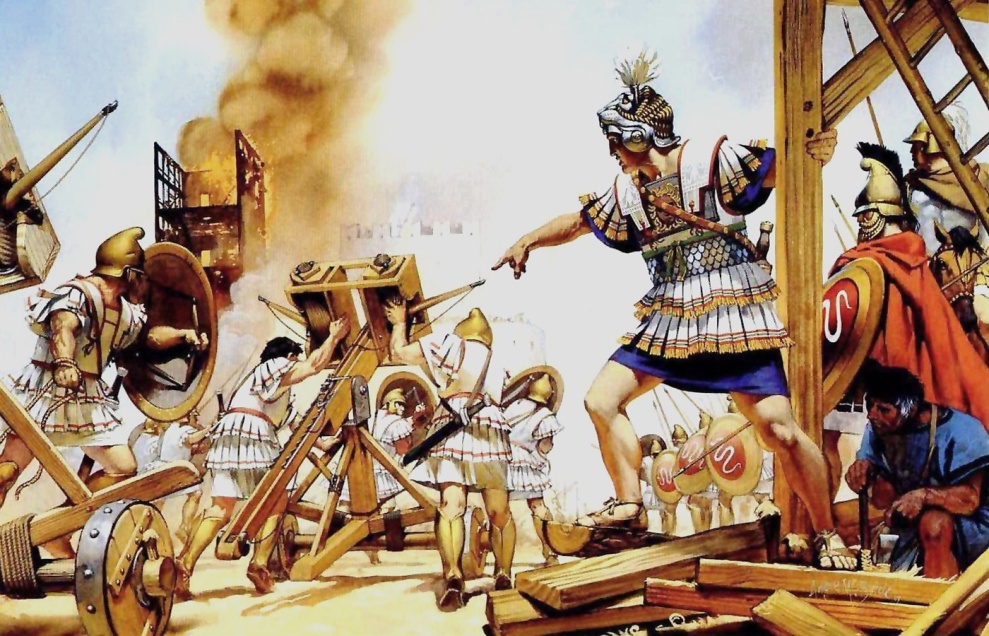 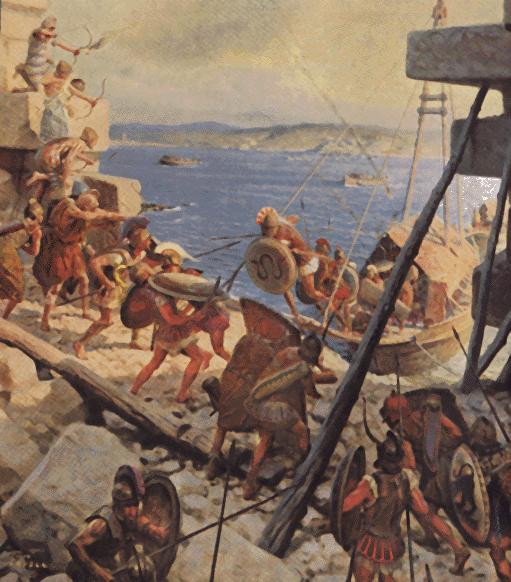 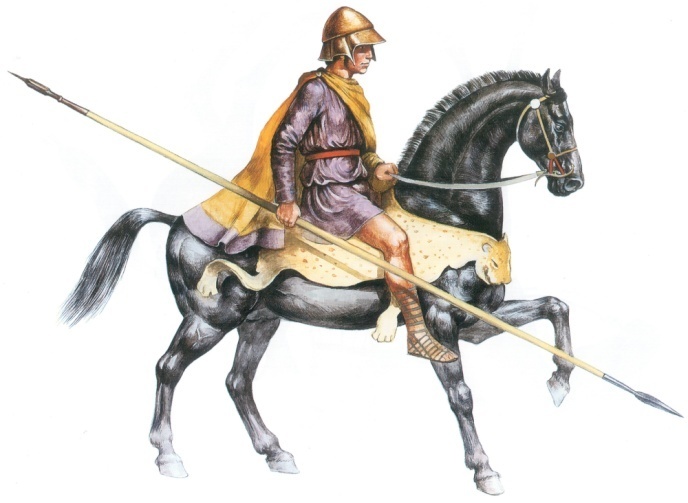 [Speaker Notes: Александр Македонский подошел с войском к богатейшему финикийскому городу Тиру . Завоеватель предложил городу добровольно подчиниться его власти. Овладеть Тиром для македонян было жизненно важно. На  гавани Тира базировались главные силы персидского флота, который в любой момент мог прервать сообщение македонян с их царством.]
Основание Александрии
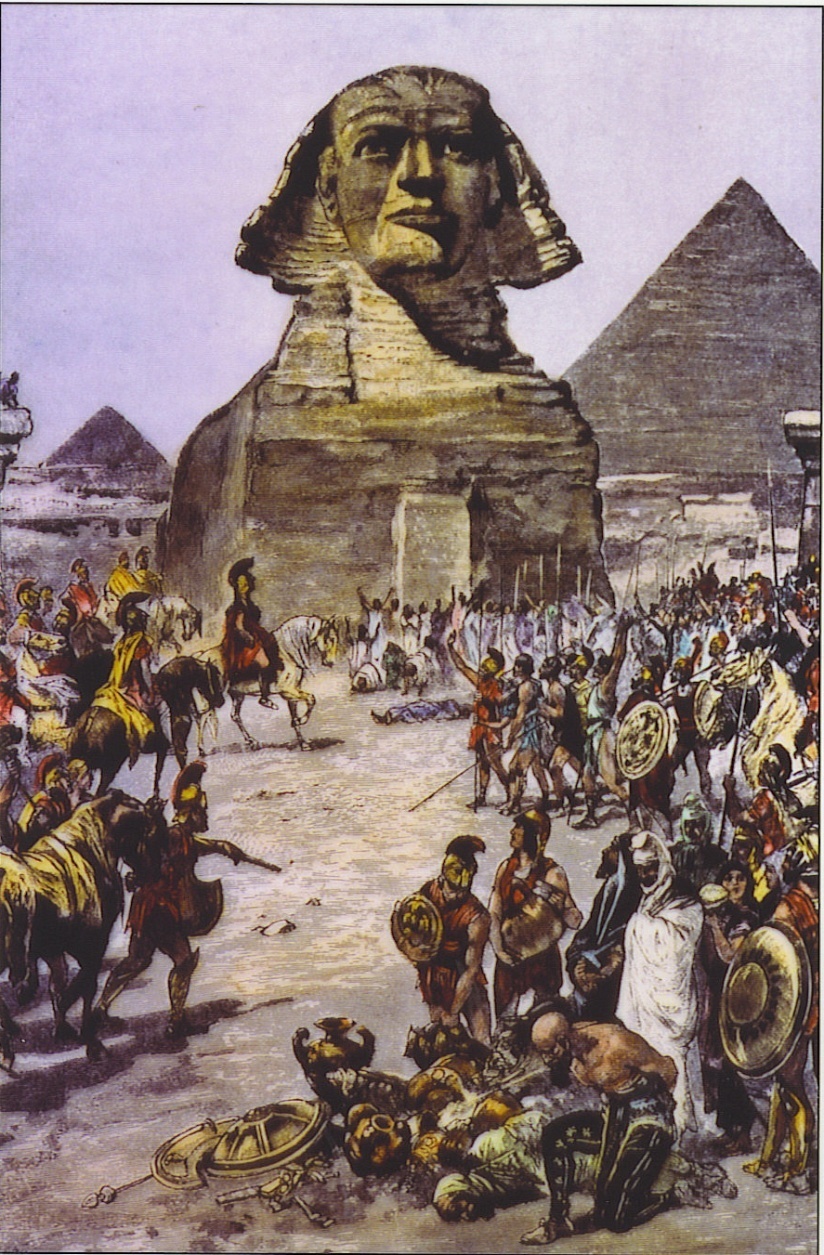 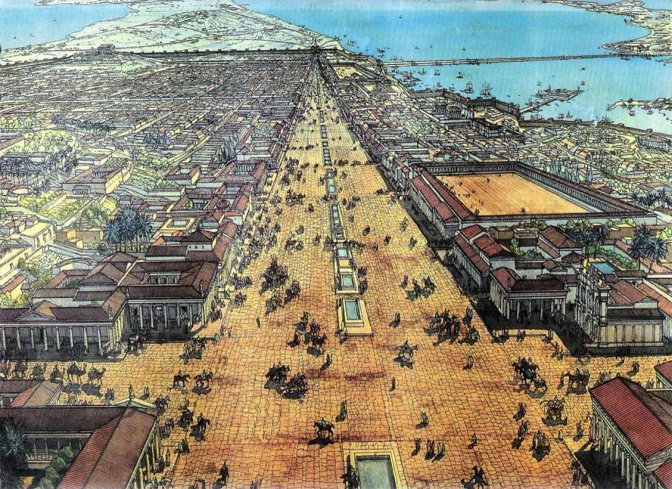 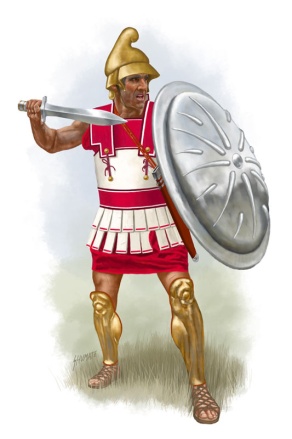 [Speaker Notes: Александр Македонский решил воспользоваться плодами своей победы и продолжил поход. Успешная осада Тира открыла ему дорогу в Египет, и зимой 332-331 года греко-македонские фаланги вышли в долину Нила. Население порабощенных персами стран воспринимало македонцев как освободителей. Для сохранения устойчивой власти в захваченных землях Александр предпринял неординарный шаг — провозгласив себя сыном египетского бога Аммона, отождествлявшегося греками с Зевсом, он становился в глазах египтян законным правителем (фараоном).]
331 г до н.э. Битва при Гавгамелах
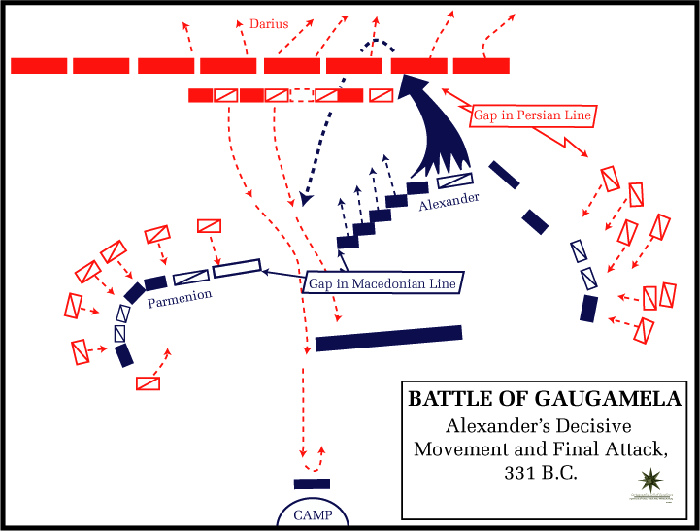 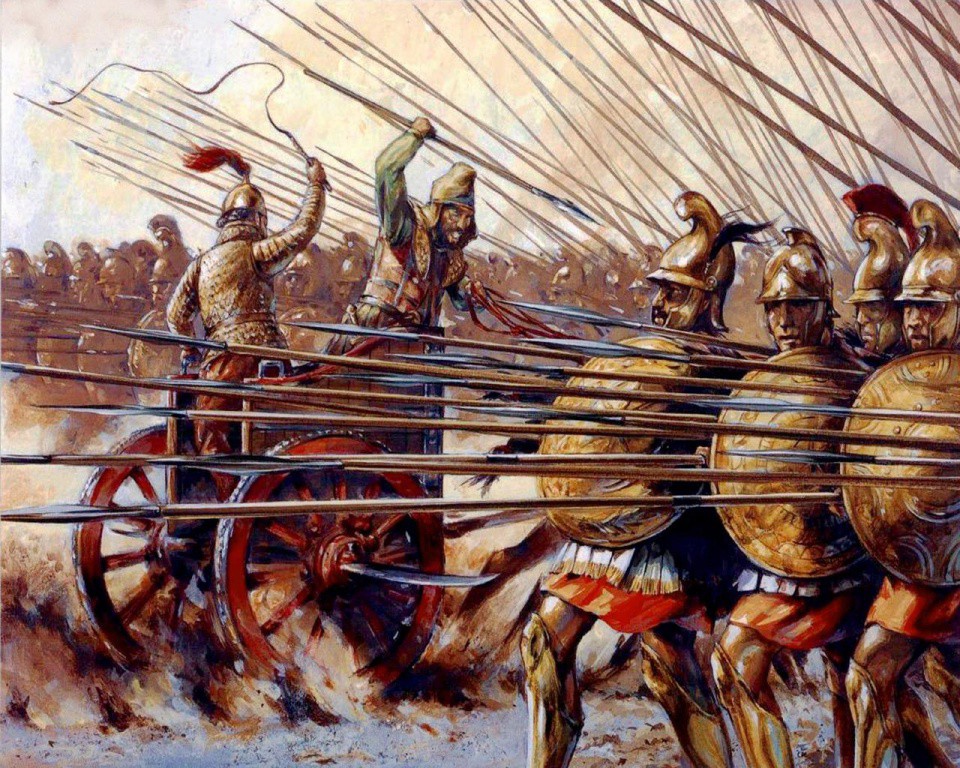 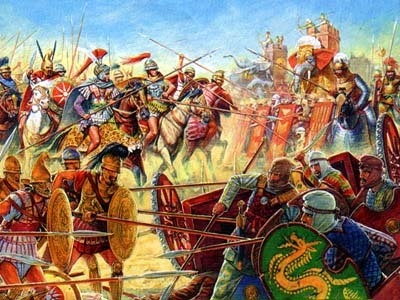 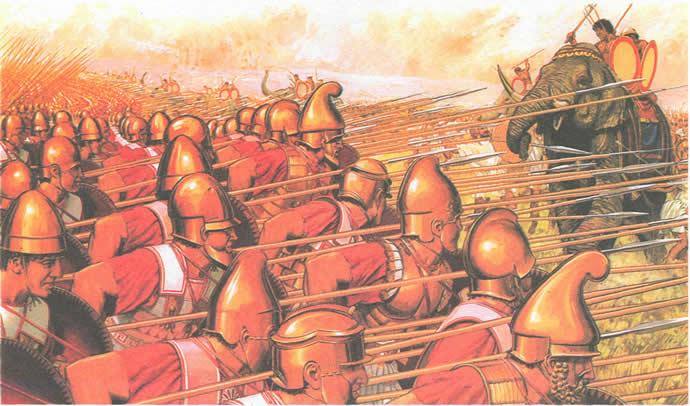 [Speaker Notes: Греко-македонское войско вторглось в Месопотамию. Дарий III, собрав все возможные силы, пытался остановить Александра, но безуспешно; 1 октября 331 персы были окончательно разгромлены в сражении при Гавгамелах]
Вавилон и Персеполь
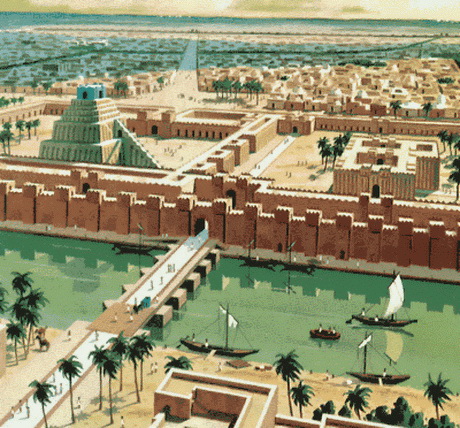 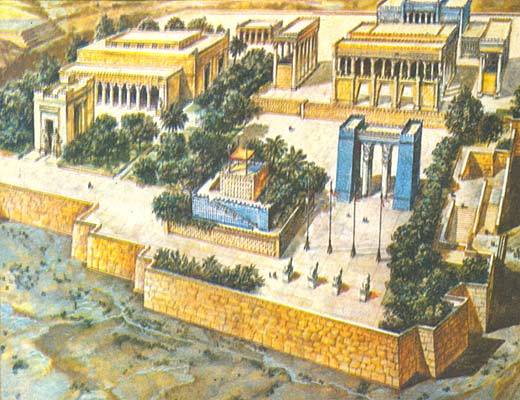 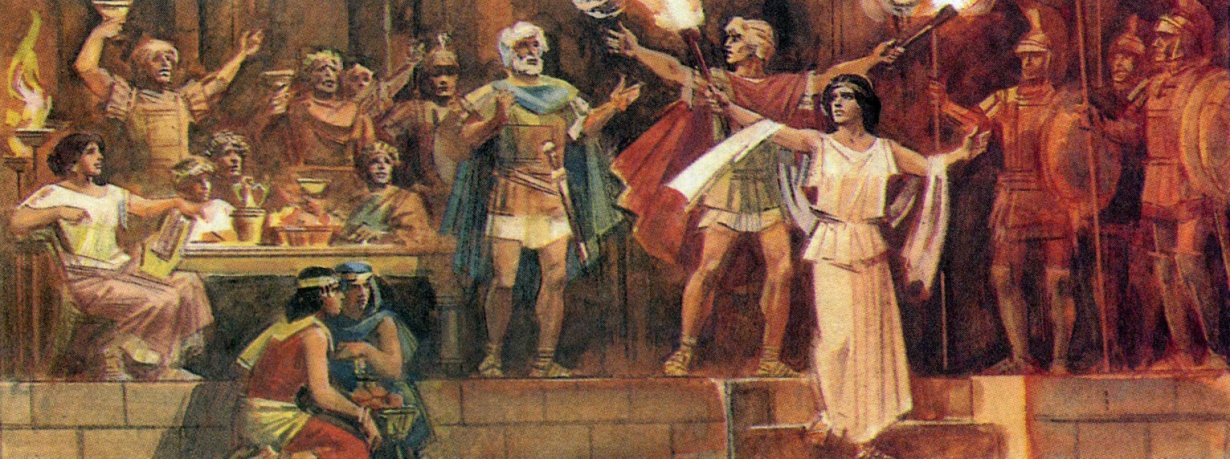 Таис призывает поджечь Персеполь.
[Speaker Notes: Победители заняли исконные персидские земли, города Вавилон, Сузы, Персеполь, Экбатану. Дарий III бежал, но вскоре был убит Бессом, сатрапом Бактрии; Александр приказал похоронить последнего персидского владыку с царскими почестями в Персеполе. Держава Ахеменидов перестала существовать.]
Поход в Индию
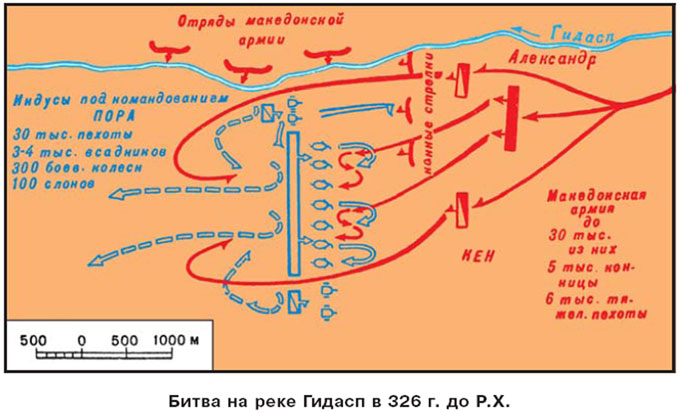 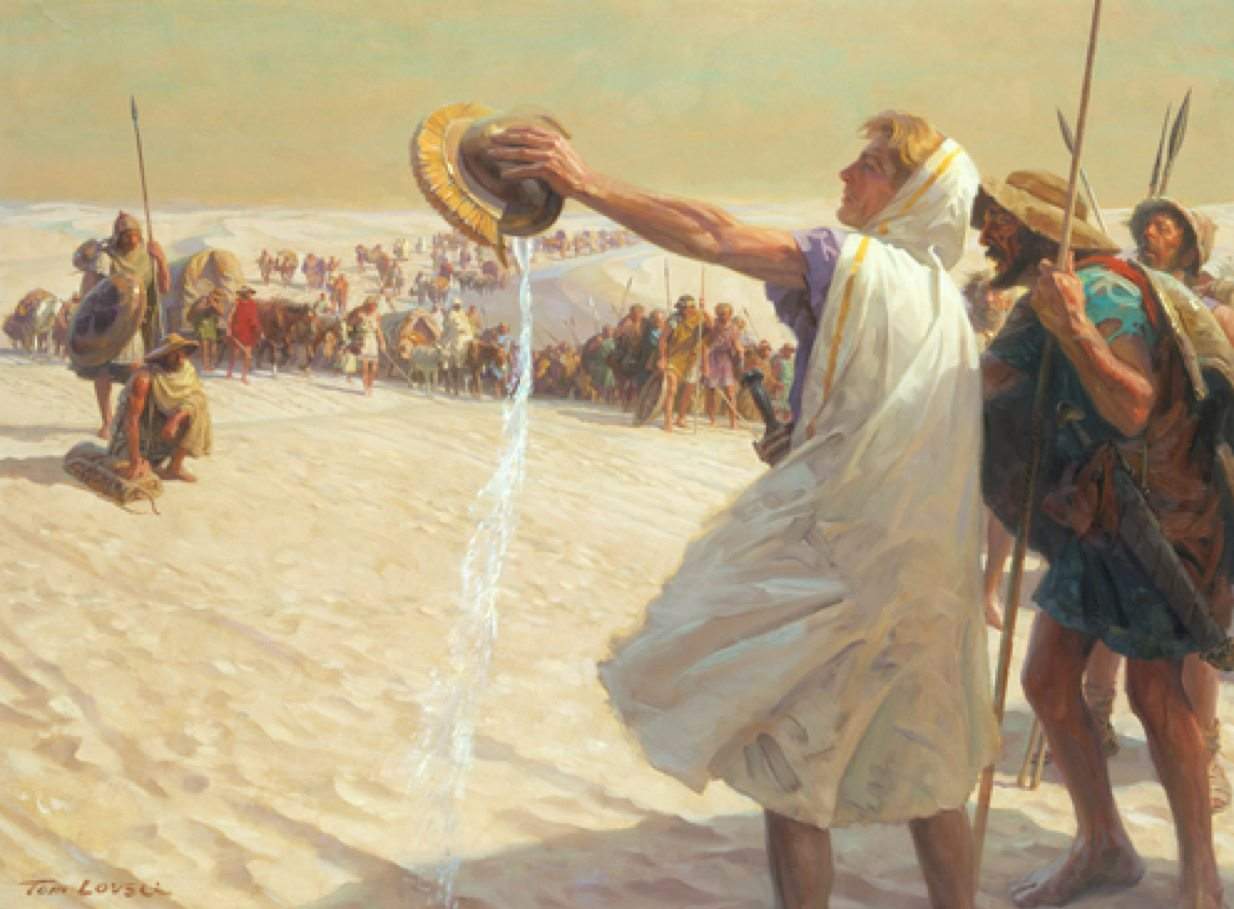 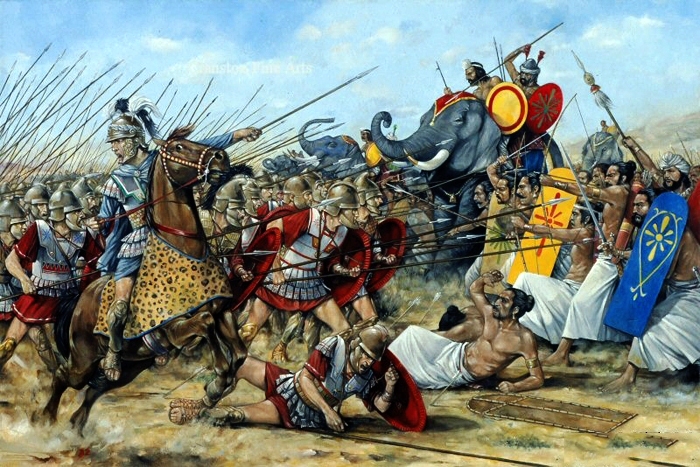 В 325 году до н. э., возвращаясь из похода в Индию, Александр Македонский пересёк пустынные районы Гедросии. По данным историков, здесь из-за неблагоприятного климата он потерял три четверти своих солдат.
[Speaker Notes: После того как греко-македонские войска вышли в долину Инда, между ними и воинами индийского царя Пора произошла битва у Гидаспа (326). Индийцы были повержены. Истощение войск и вспыхивающие в них мятежи вынудили Александра повернуть на запад.]
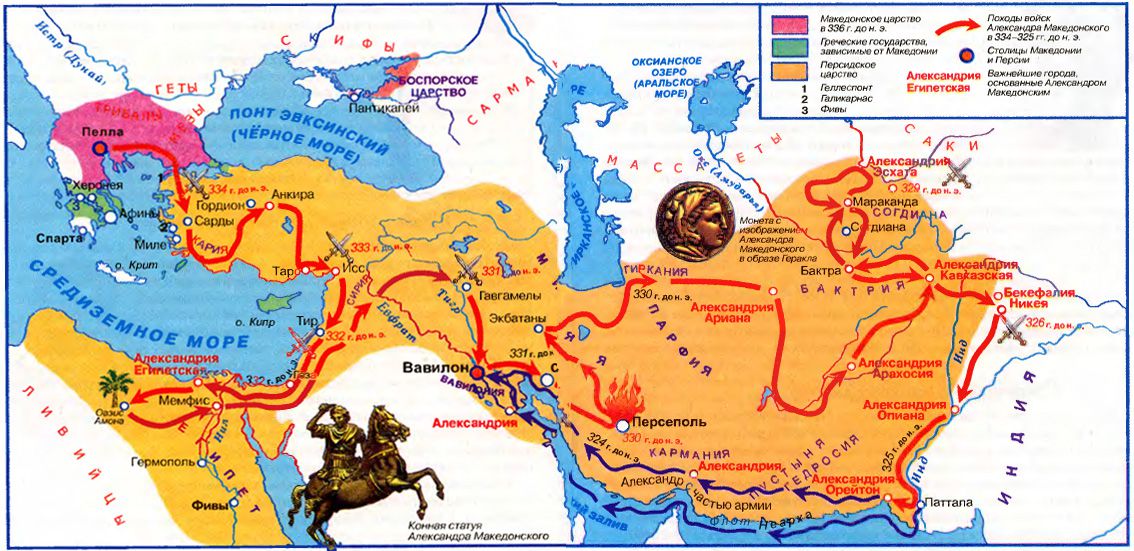 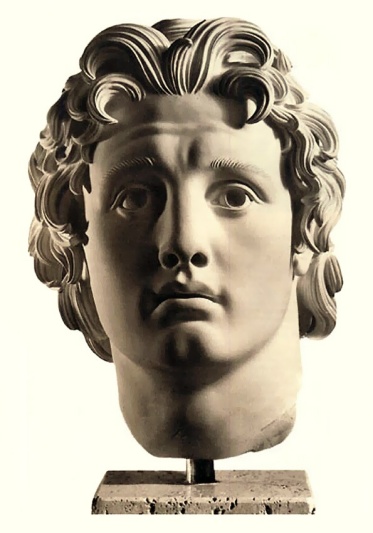 Александр готовился к покорению Аравии и Северной Африки, но этому помешала его внезапная смерть от малярии 13 июня 323 до н. э., в Вавилоне. Его тело, доставленное в Александрию Египетскую Птолемеем (одним из сподвижников великого полководца), было помещено в золотой гроб
[Speaker Notes: Александр готовился к покорению Аравии и Северной Африки, но этому помешала его внезапная смерть от малярии 13 июня 323 до н. э., в Вавилоне. Его тело, доставленное в Александрию Египетскую Птолемеем (одним из сподвижников великого полководца), было помещено в золотой гроб]
http://dic.academic.ru/dic.nsf/ruwiki/811624
http://to-name.ru/biography/aleksandr-makedonskij.htm
http://maxpark.com/community/14/content/1734919